Semantic Security Policy for Stream Data
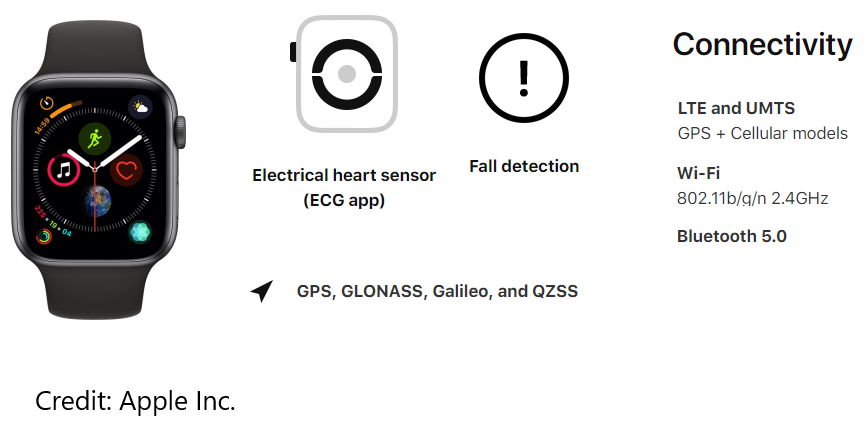 Theppatorn Rhujittawiwat		theppatorn@gmail.com
Semantic Security Policy for Stream Data
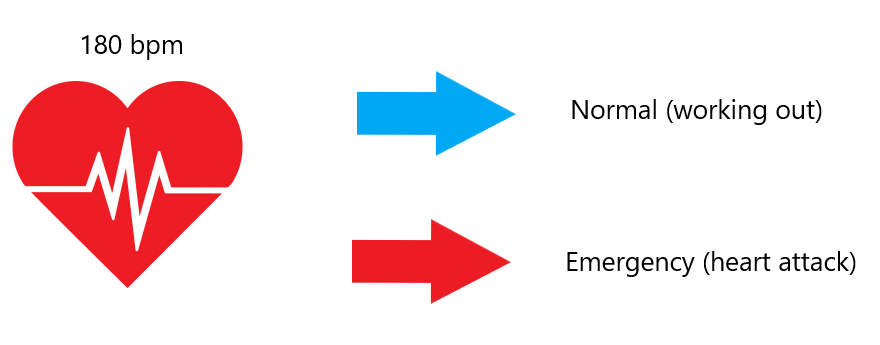 Theppatorn Rhujittawiwat		theppatorn@gmail.com
Semantic Security Policy for Stream Data
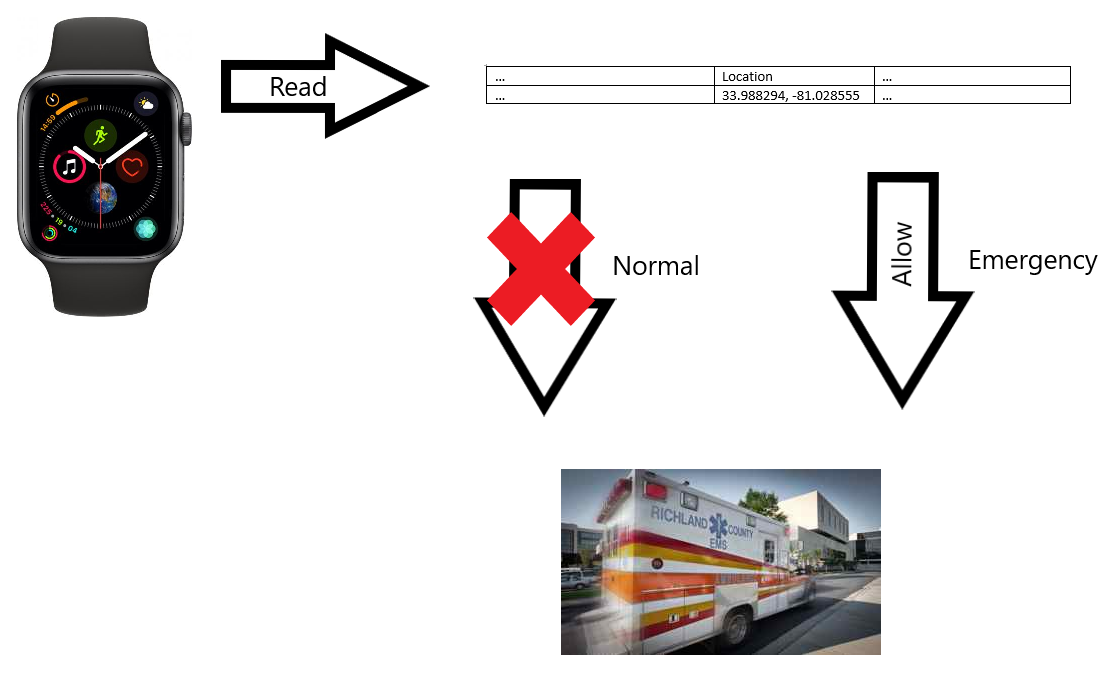 Theppatorn Rhujittawiwat		theppatorn@gmail.com
Semantic Security Policy for Stream Data
Challenges
To protect sensitive information
To express needed security policy
To convert values into meaning
Theppatorn Rhujittawiwat		theppatorn@gmail.com
Semantic Security Policy for Stream Data
Contributions
Address issues
Introduce possible functionalities and approach to provide them

Future work
Implementation and testing
Theppatorn Rhujittawiwat		theppatorn@gmail.com